ДОСЛІДЖЕННЯ ВИДИМОГО РУХУ СОНЦЯ З ВИКОРИСТАННЯМ СОНЯЧНОГО ГОДИННИКА
Автор:
Соколова Анастасія Дмитрівна
учениця 10 класу
ЗОШ № 3 імені В.О. Нижниченка
м. Горішні Плавні, Полтавська область
Керівник: 
Безперстова Людмила Сергіївна
учитель фізики
ЗОШ № 3 імені В.О. Нижниченка
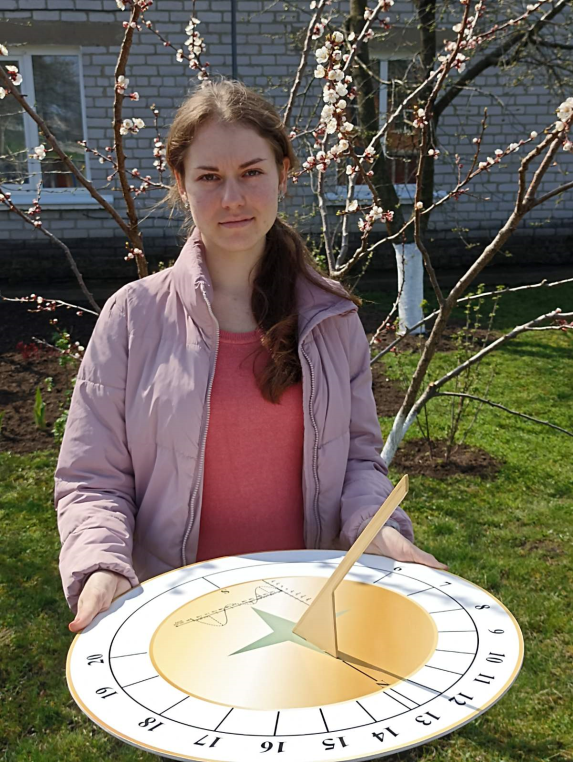 Конкурс МАН-Юніор Дослідник
Світ неможливий без часу, але й час неможливий без світу
Артур Шопенгауер
Чому сонячний годинник показує час “неточно”?
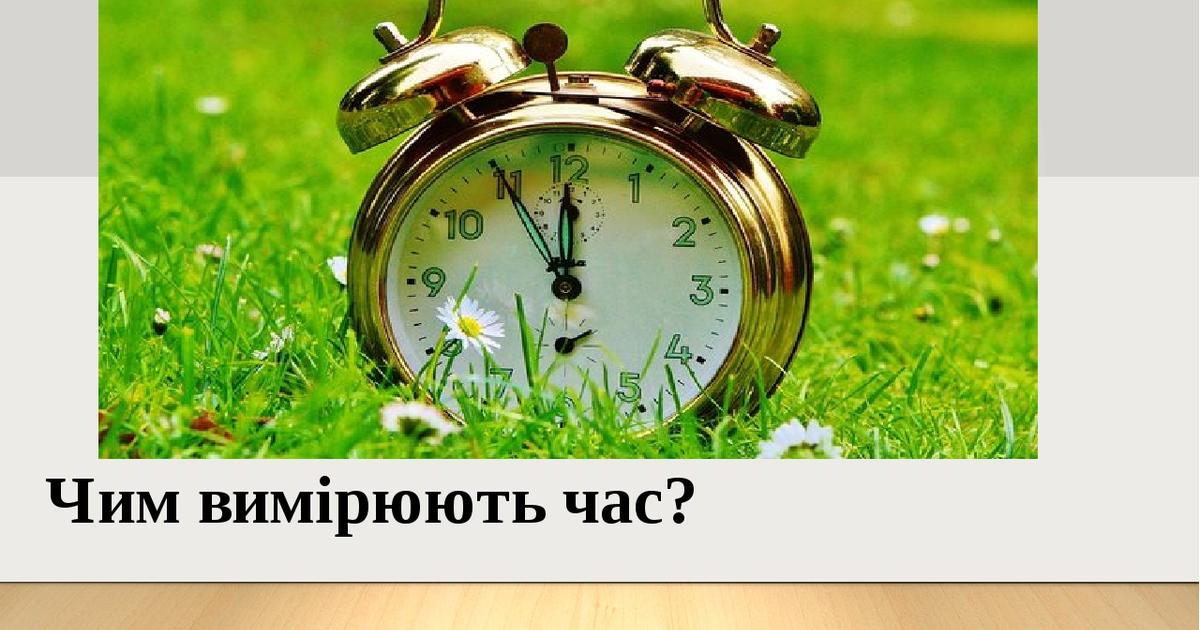 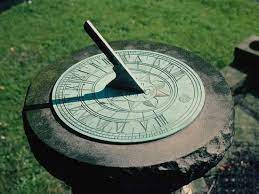 ? Чому стрілки годинника обертаються саме в такому напрямку, а не в протилежному?
? Чому змінюються положення сходу та заходу Сонця?
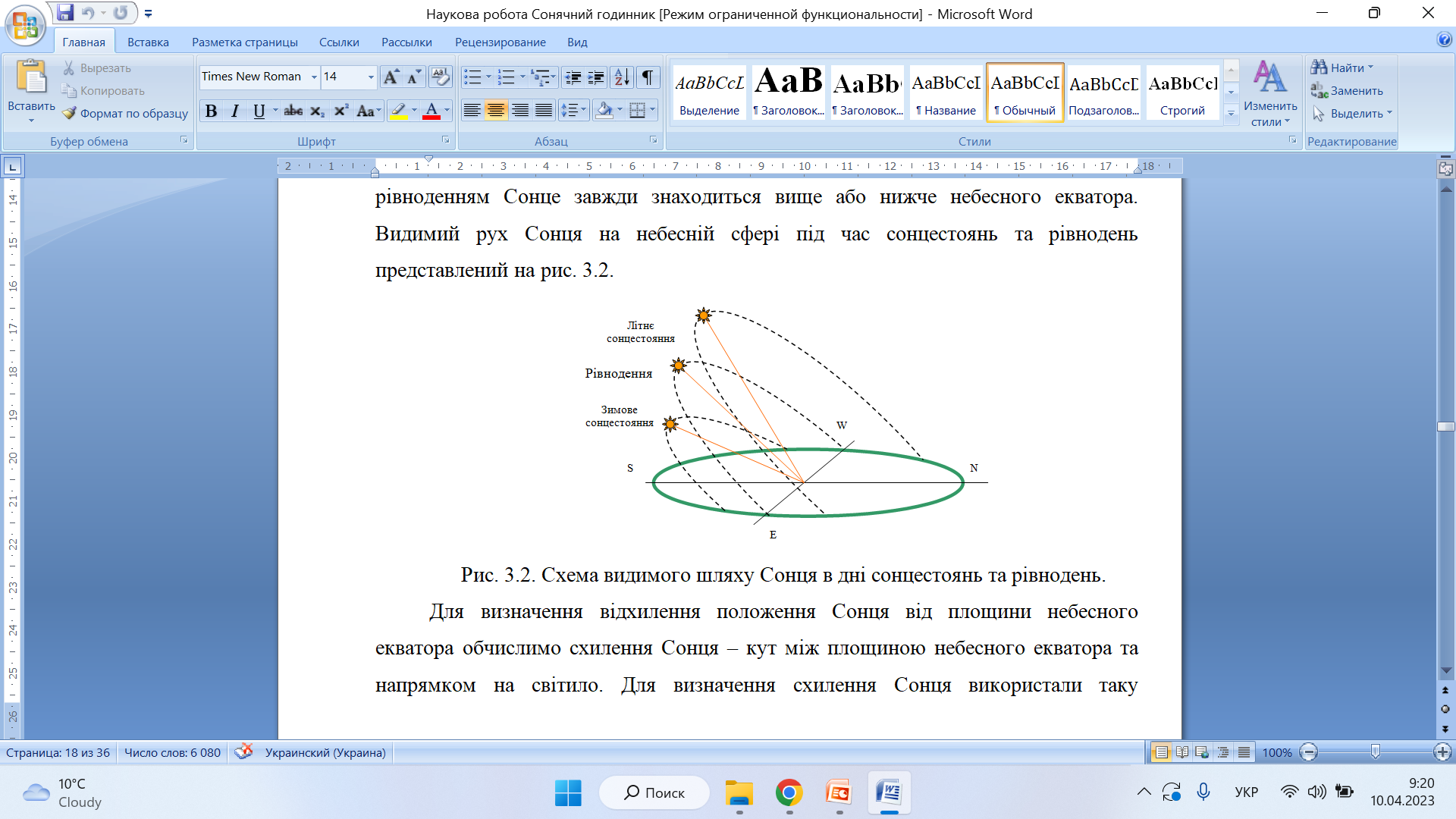 ? Які причини різної тривалості дня і ночі?
? Чому Сонце на небі описує загадкову вісімку?
Слайд 2
«Серед невідомого в оточуючій нас природі самим невідомим є час, бо ніхто не знає, що таке час  і як ним управляти»,  
     Аристотель
Мета:
дослідити видимий рух Сонця та явища, з ним пов’язані,  допомогою моделі сонячного годинника
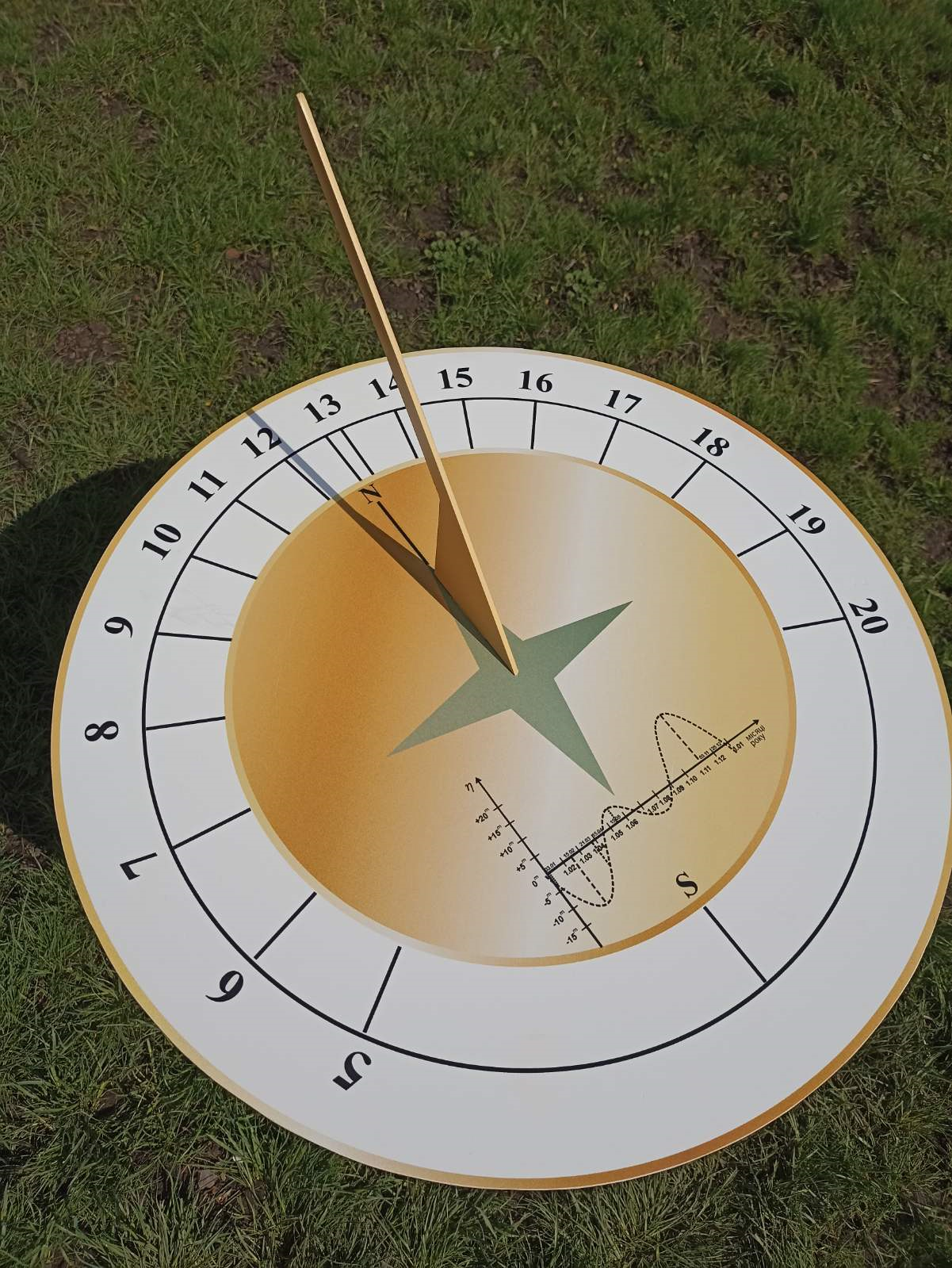 Об’єкт: видимий рух Сонця та вимірювання часу
Предмет: сонячний годинник
Слайд 3
Особливості видимого руху Сонця на небесній сфері
Слайд 4
Що можна визначити, спостерігаючи тінь від вертикального гномона
Спостереження за Сонцем → спостереження тіні від гномона
Тінь найкоротша протягом дня в полудень → напрям на північ
Тінь найкоротша (найдовша) протягом року → дні зимового (літнього) сонцестоянь
Тінь протягом дня рухається по прямій → день сонцестояння
Напрям лінії тіні → справжній сонячний час
Довжина тіні та висота гномона → географічна широта
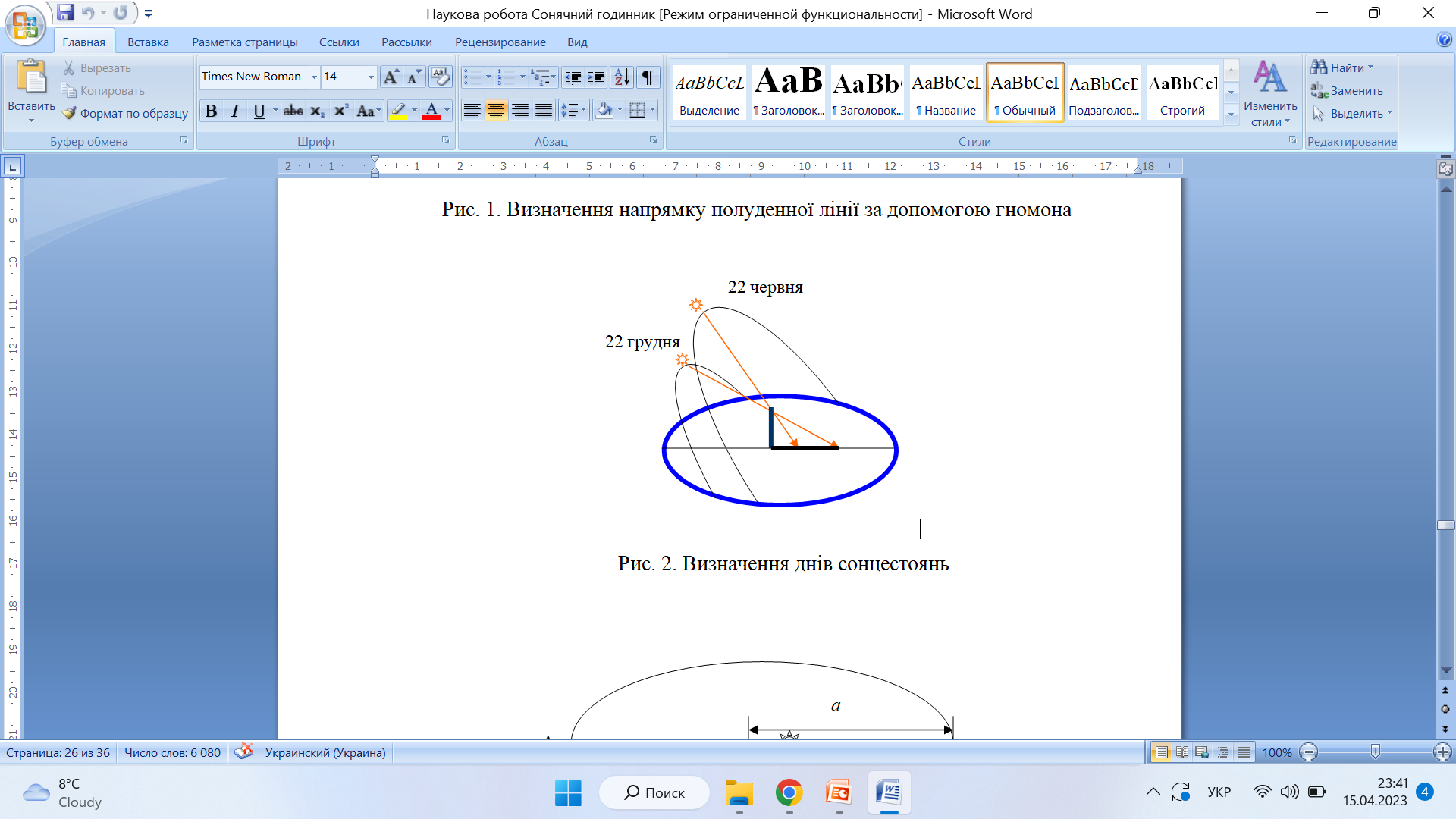 Слайд 5
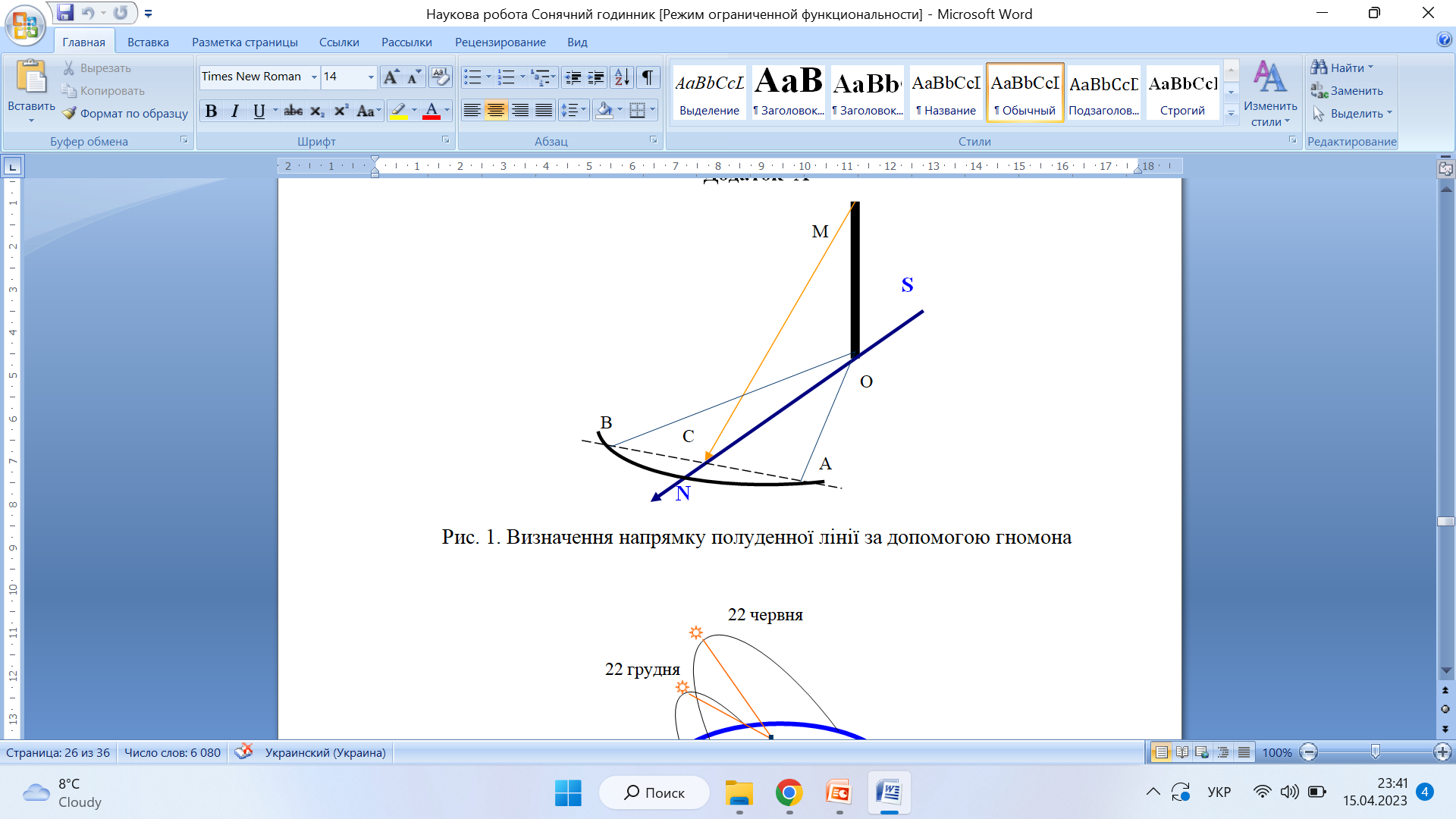 Причини нерівномірності шкали справжнього сонячного часу
1. Нерівномірність руху
проекції  справжнього 
Сонця на екватор
2. Нахил екліптики 
до площини екватора
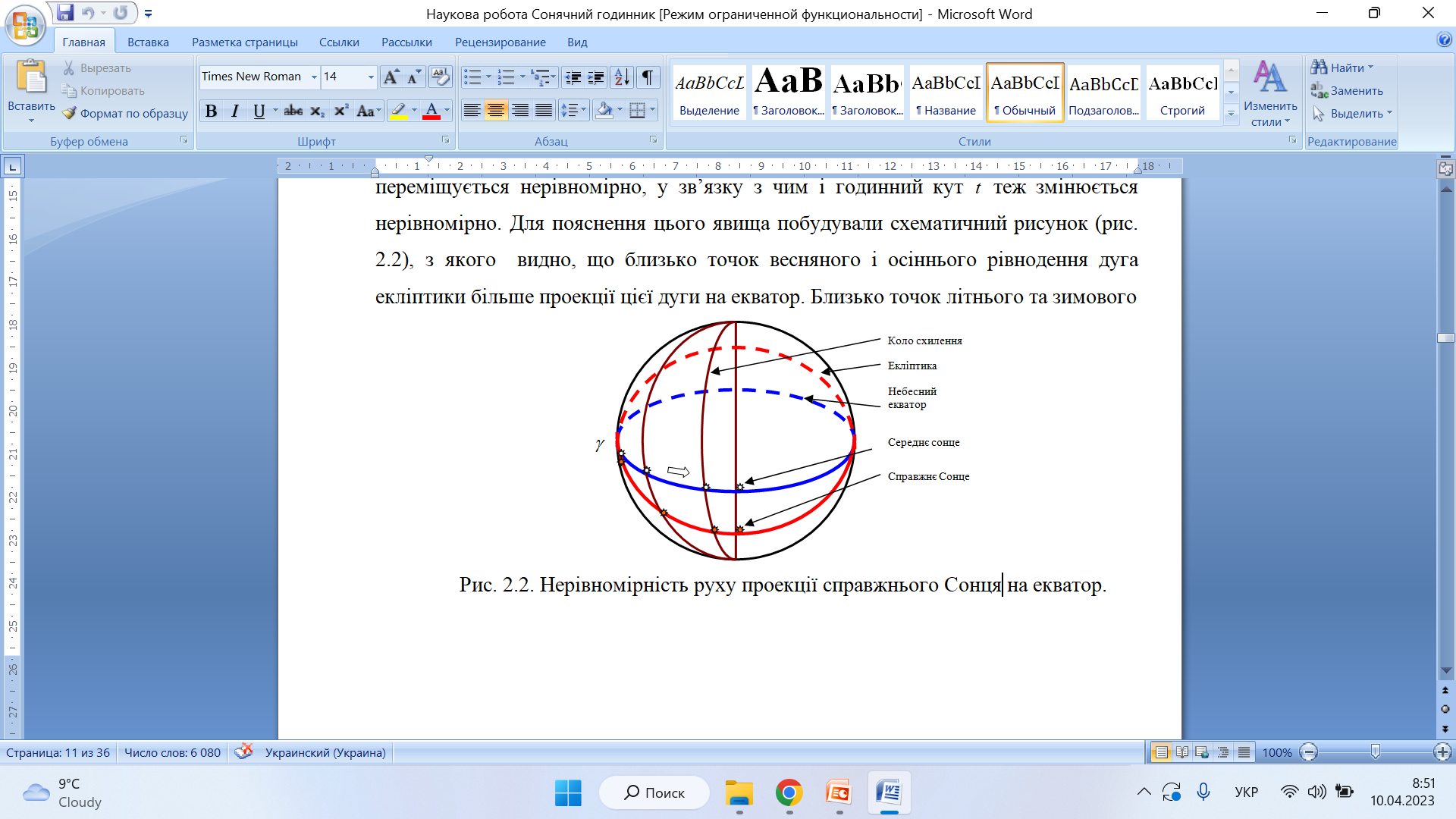 Найдовша доба – 23 грудня, 
Найкоротша доба – 16 вересня
Слайд 6
Рівняння часу – різниця між годинним кутом середнього і справжнього сонячного часу
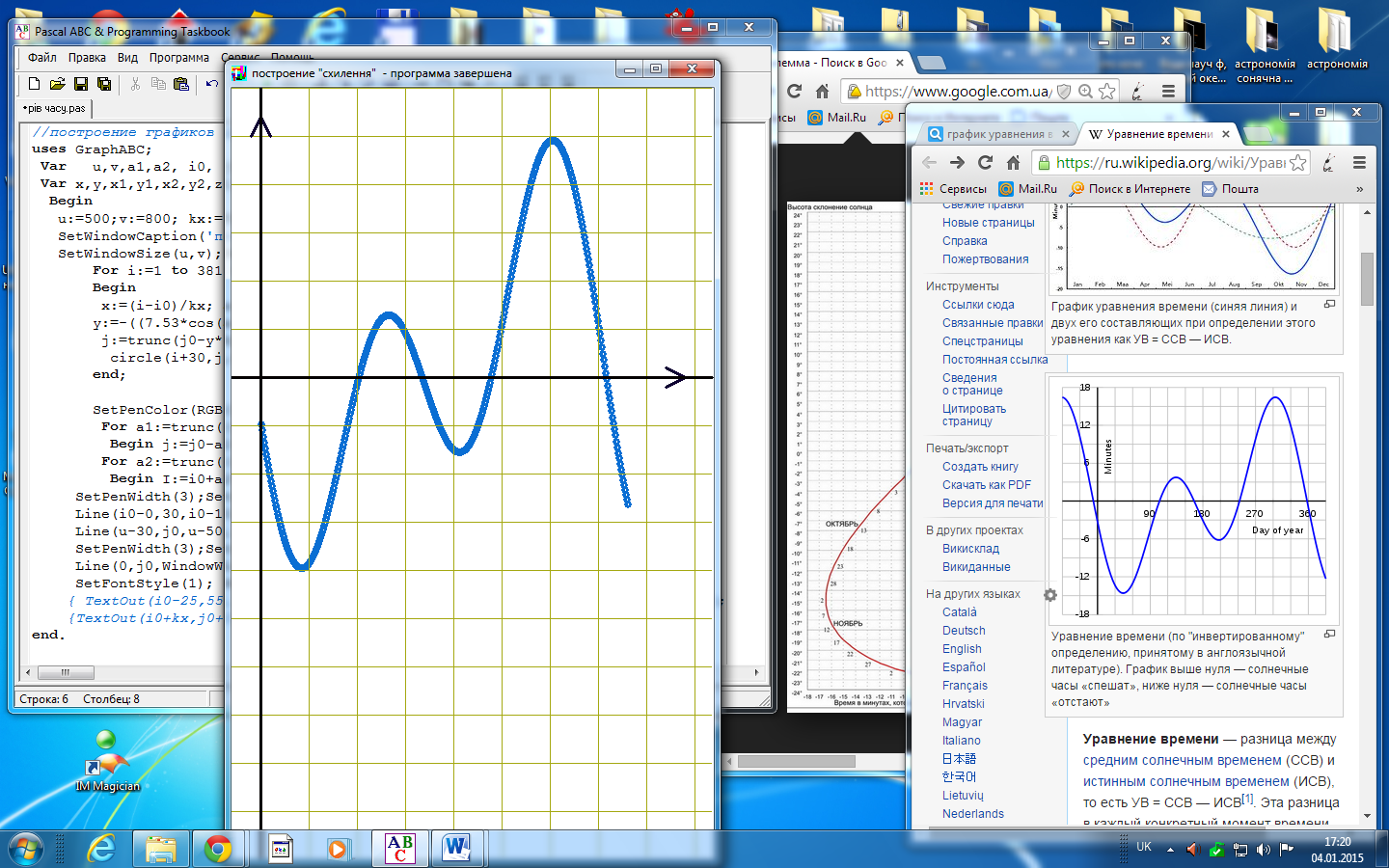 Дні року
η<0   сонячний 
годинник “відстає”
η>0   сонячний 
годинник “спішить”
η = +14 хв. 17 с
 12 лютого
η = –16 хв. 24 с
 3–4 листопада
η = 0
15–16 квітня, 
13–14 червня, 
1 вересня 
25 грудня
Графік інвертованого рівняння часу для сонячного годинника
Слайд 7
Моделювання розміщення площини циферблату та гномона сонячного годинника для різних географічних широт
Модель 
екваторіального 
годинника
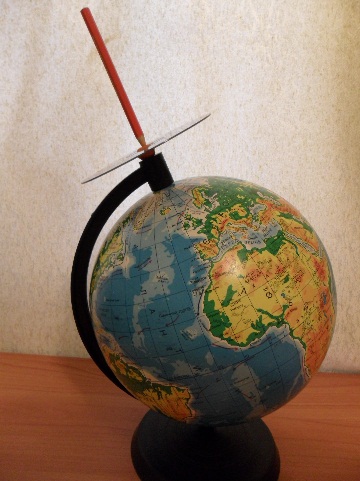 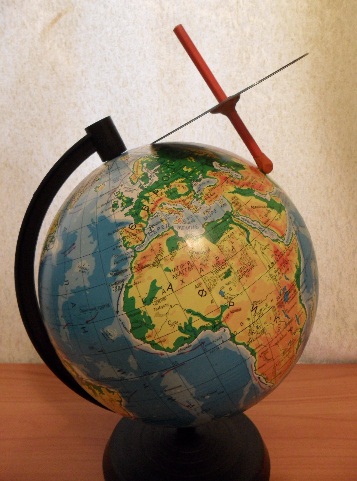 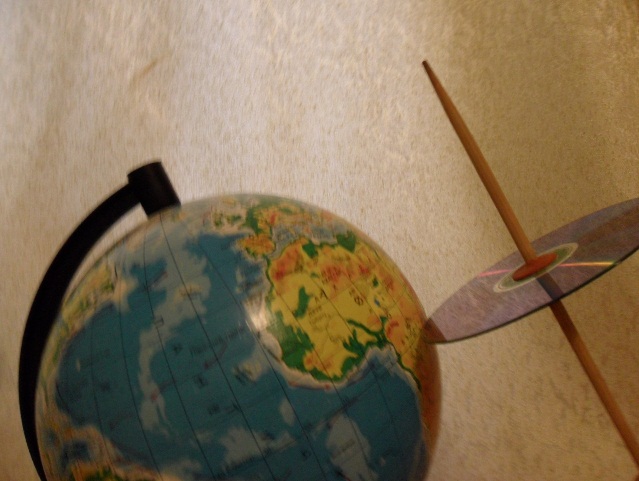 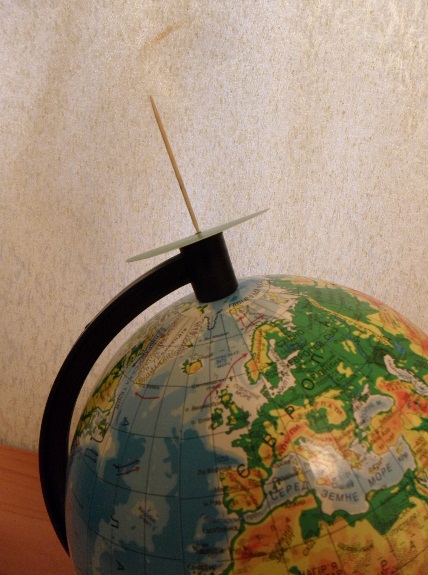 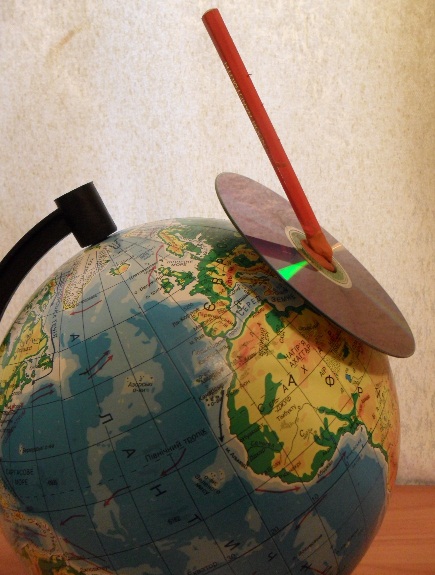 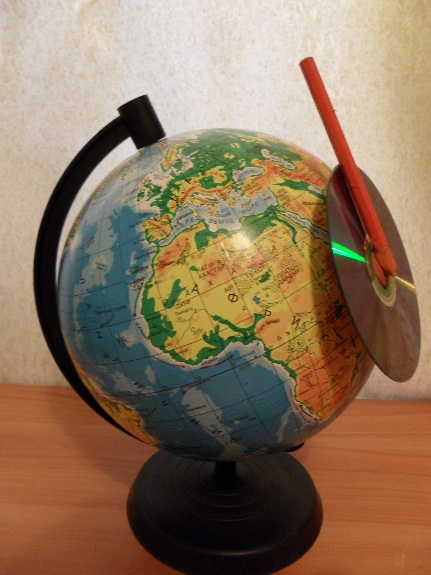 Модель 
горизонтального 
годинника
Слайд 8
Розраховано модель шкали  горизонтального сонячного годинника
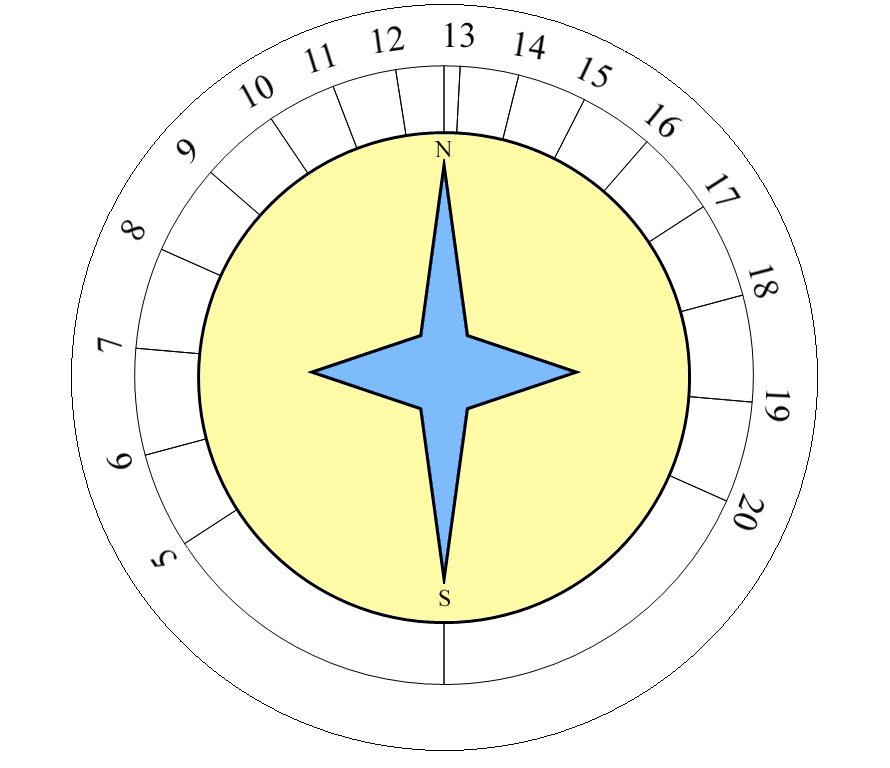 Слайд 9
Модель сонячного годинника
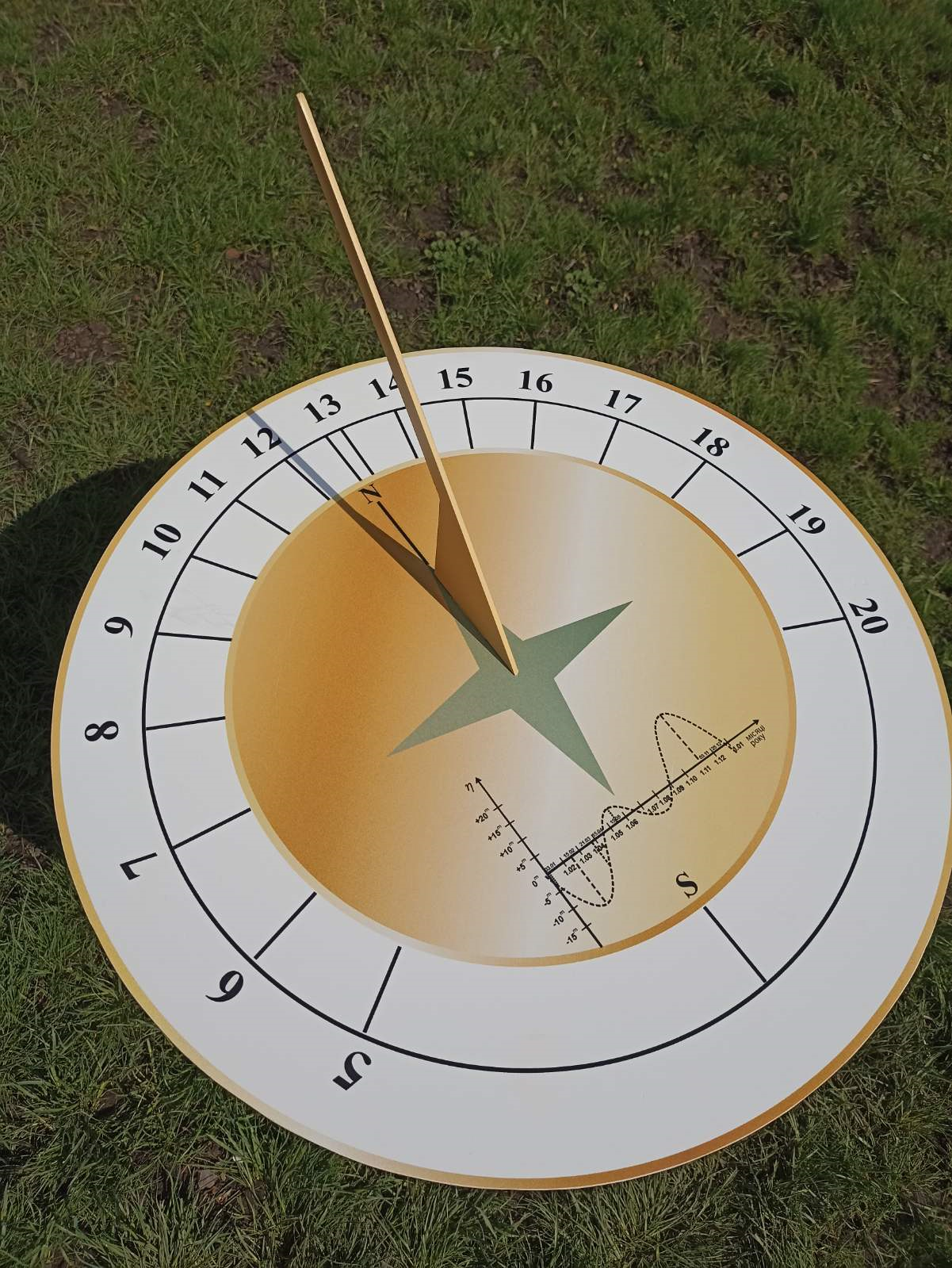 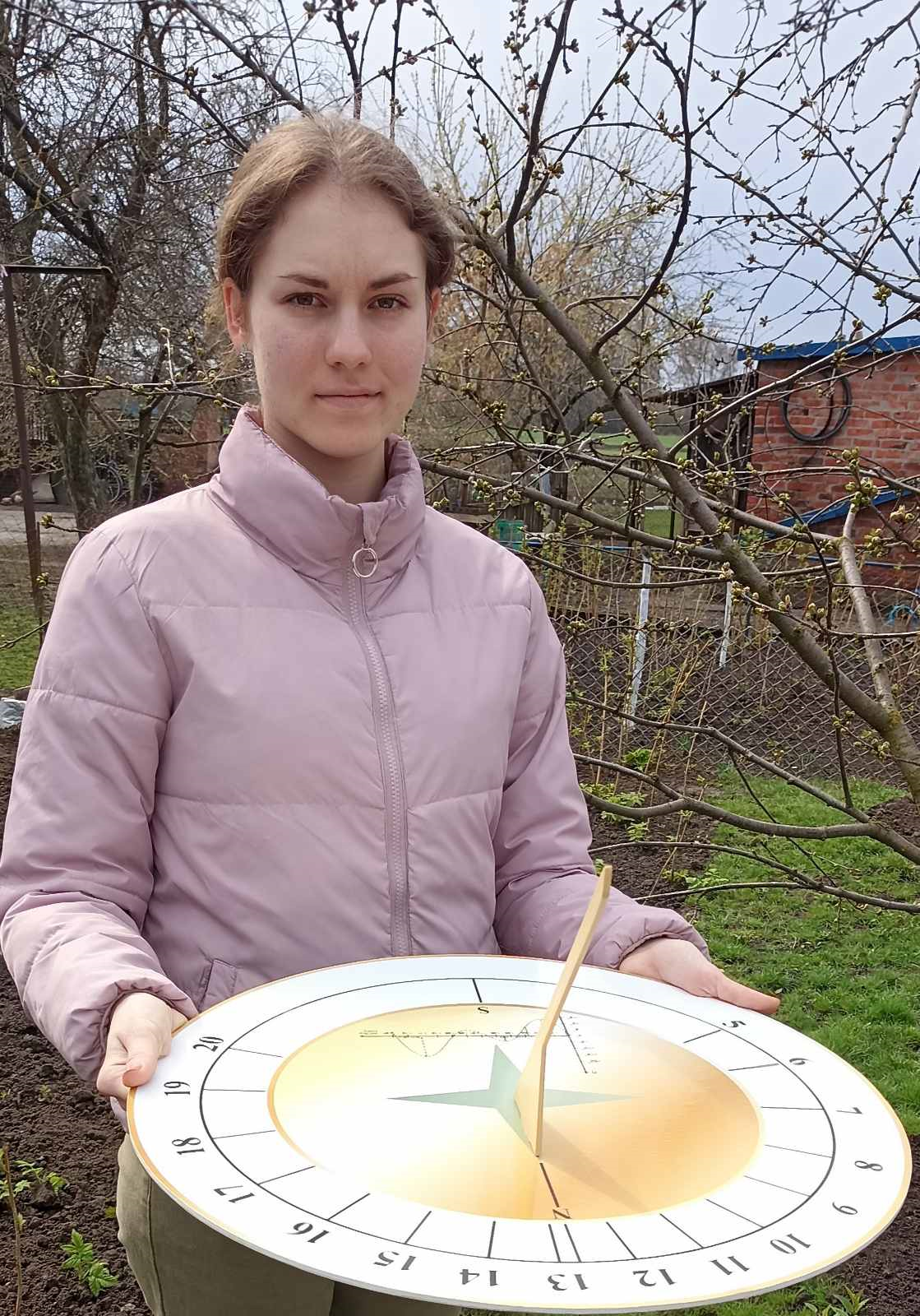 Слайд 10
Пояснення причин зміни пір року на Землі
23 вересня
Зима
П
А
21 березня
Літо
Сонце
i
Кут падіння сонячних променів
влітку
взимку
Для широти 49º м.Горішні Плавні
Слайд 11
Побудований графік зміни схилення Сонця протягом року
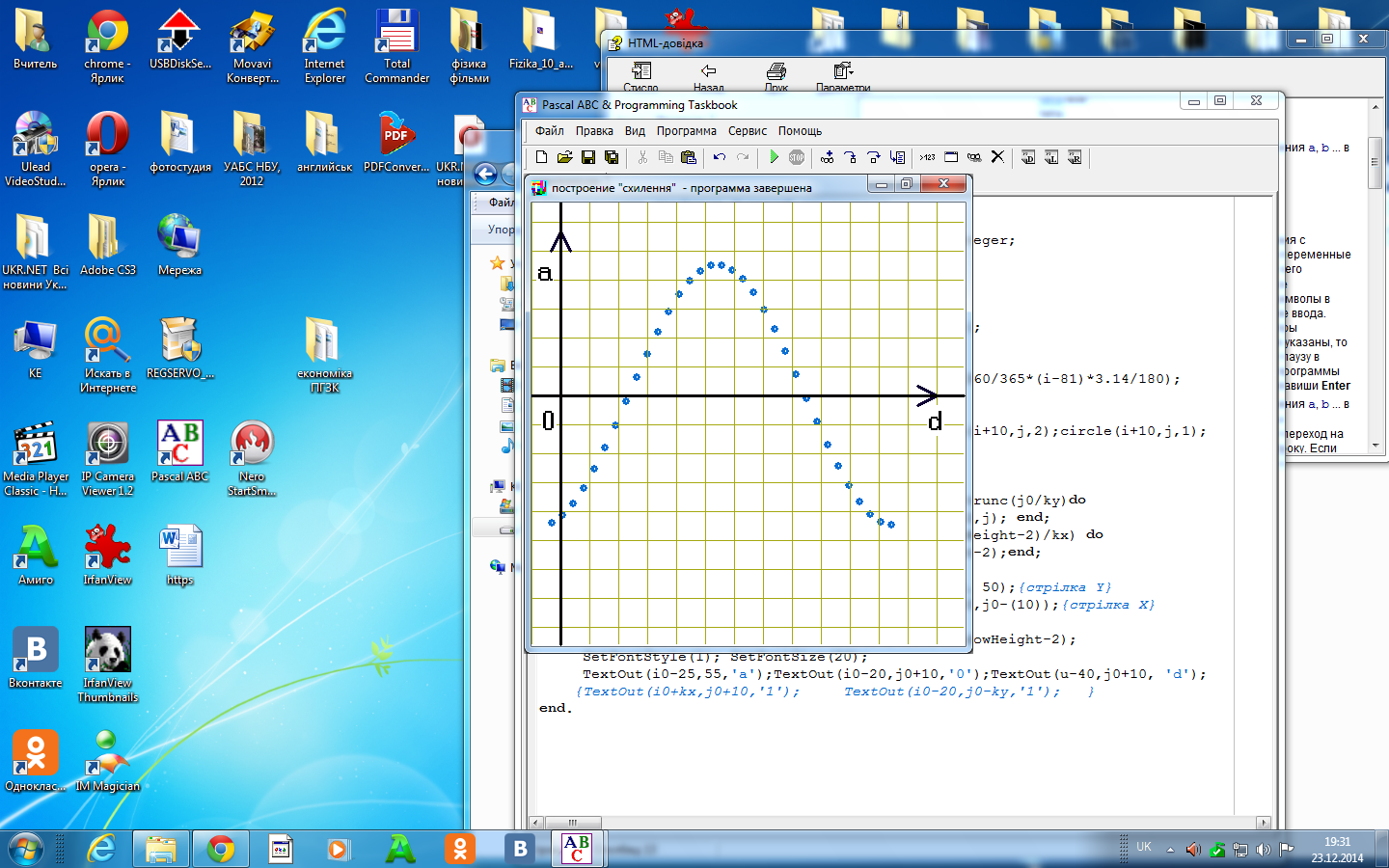 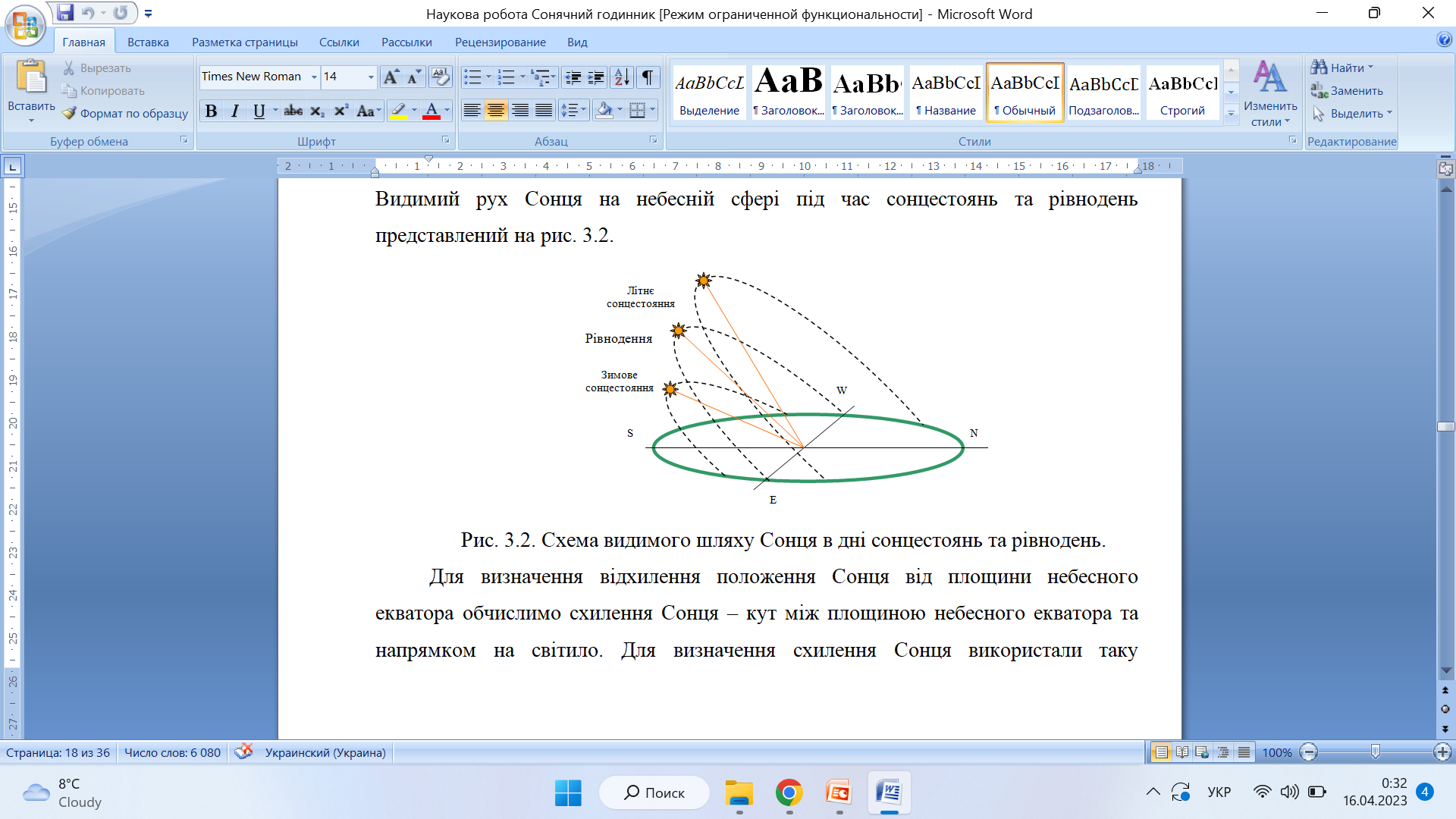 23.5°
10
Схилення змінюється швидше
поблизу днів рівнодення,
 повільніше – поблизу днів
 сонцестояння
-23.5°
Тривалість світлового дня протягом року
 для широти 49°  м. Горішні Плавні
Найбільша тривалість світлового дня взимку 8 год 01 хв
Найбільша тривалість світлового дня влітку 15 год 59 хв
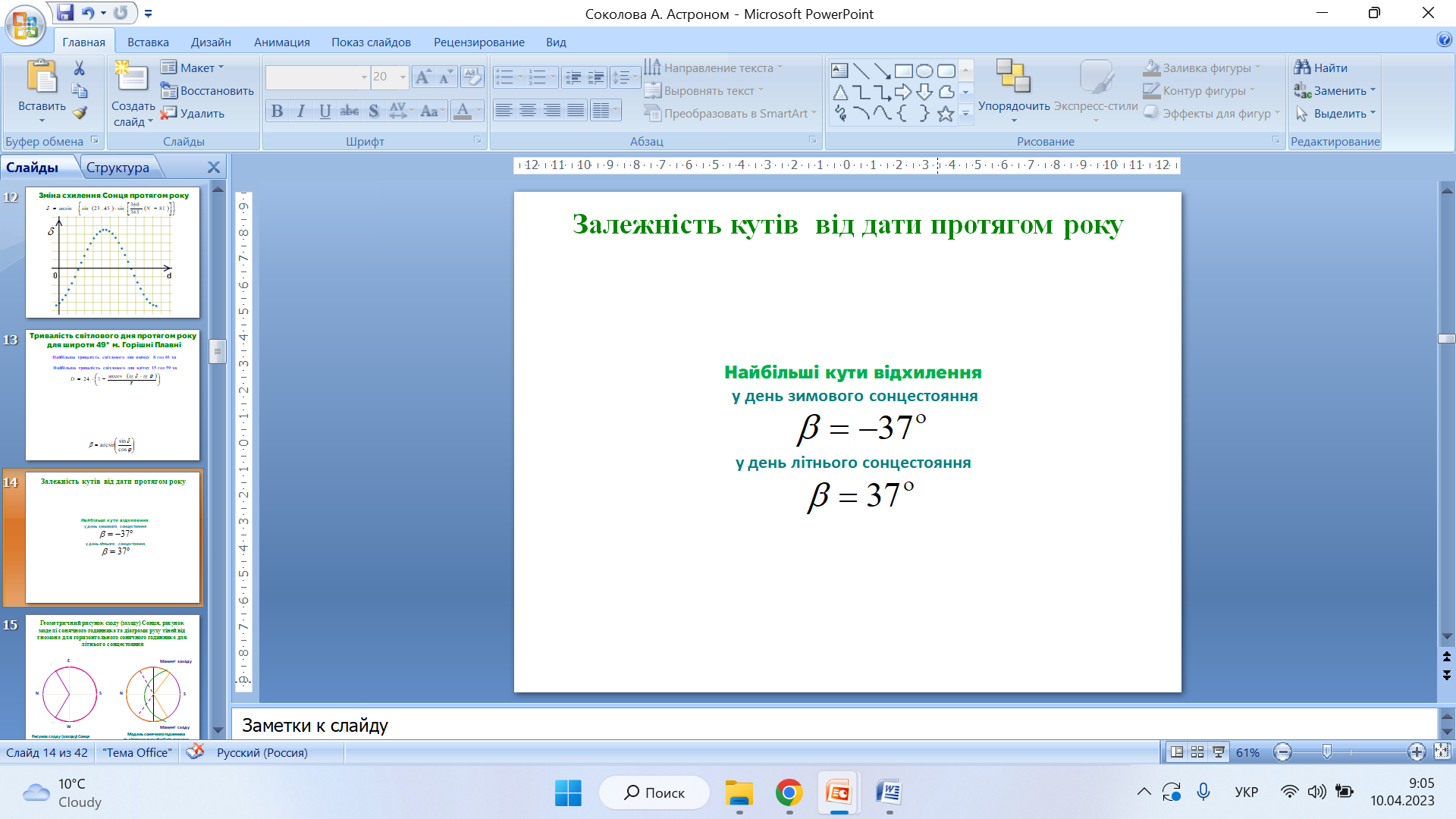 Слайд 12
Зв’язок руху тіней від гномона горизонтального сонячного годинника із зміною сходу та заходу Сонця
β=37° - кут між напрямком сходу (заходу) Сонця 
та точкою сходу (заходу)
Діаграми руху тіней для дня літнього сонцестояння
Момент заходу
E
E'
254°
N
S
N
S
W'
W
Момент сходу
кут між напрямками сходу
 та заходу Сонця
Лінія кінця руху тіні від гномона
Сектор тіні від гномона
Слайд 13
Зв’язок руху тіней від гномона горизонтального сонячного годинника із зміною сходу та заходу Сонця
β - кут між напрямком сходу (заходу) Сонця 
та точкою сходу (заходу)
Діаграми руху тіней для дня зимового сонцестояння
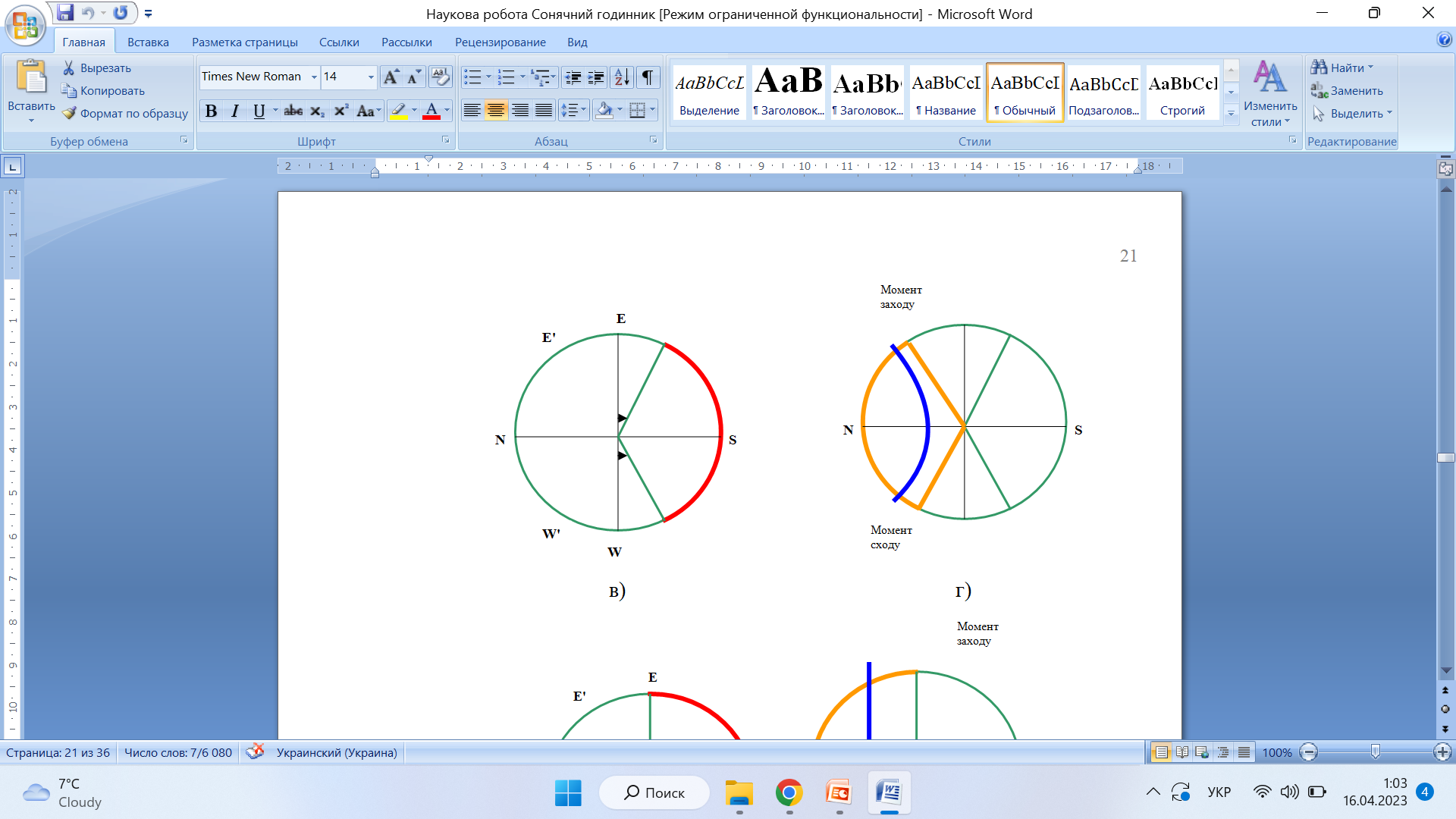 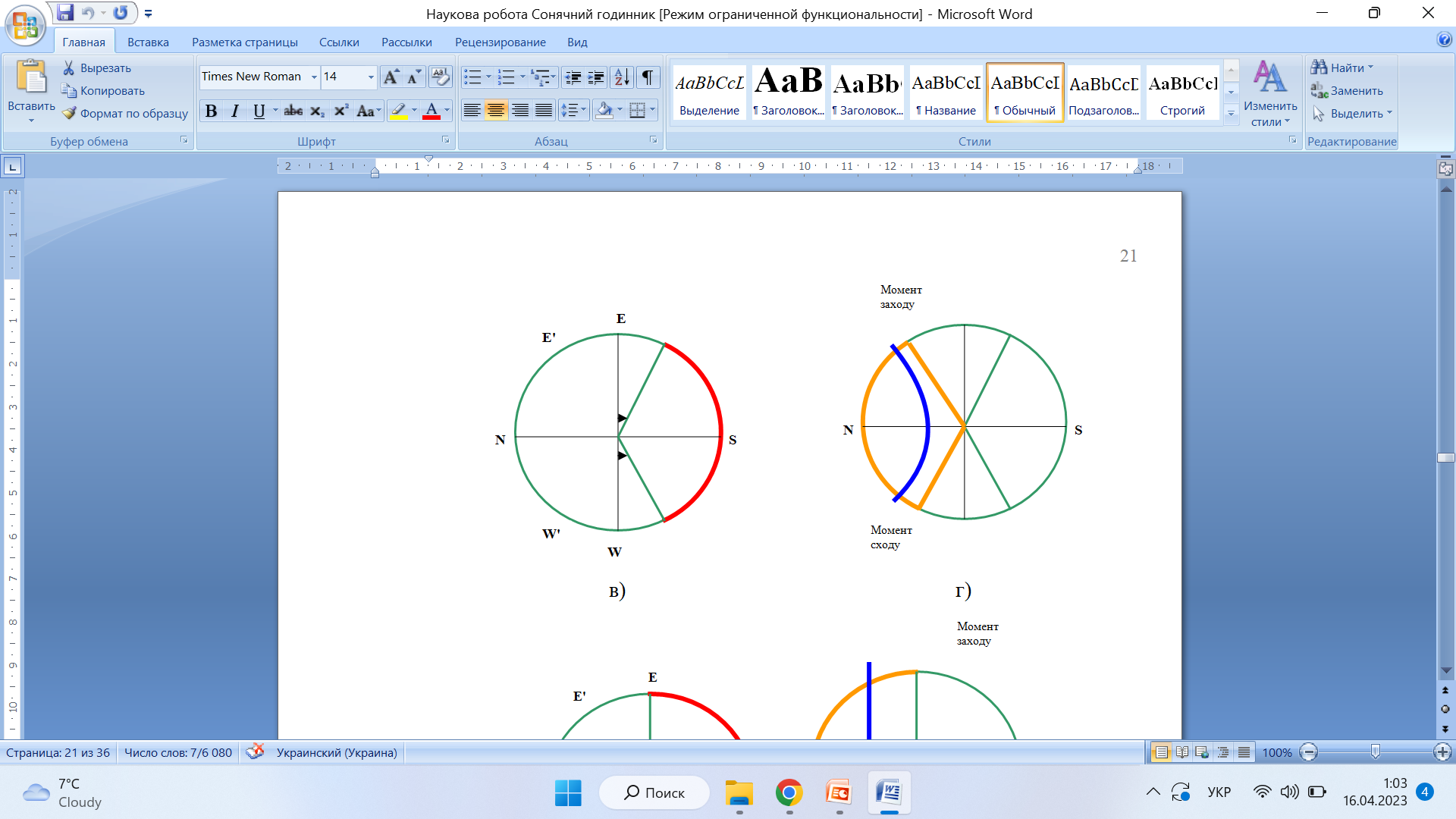 106°
кут між напрямками сходу
 та заходу Сонця
Лінія кінця руху тіні від гномона
Сектор тіні від гномона
Слайд 14
Зв’язок руху тіней від гномона горизонтального сонячного годинника із зміною сходу та заходу Сонця
β - кут між напрямком сходу (заходу) Сонця 
та точкою сходу (заходу)
Діаграми руху тіней для днів рівнодень
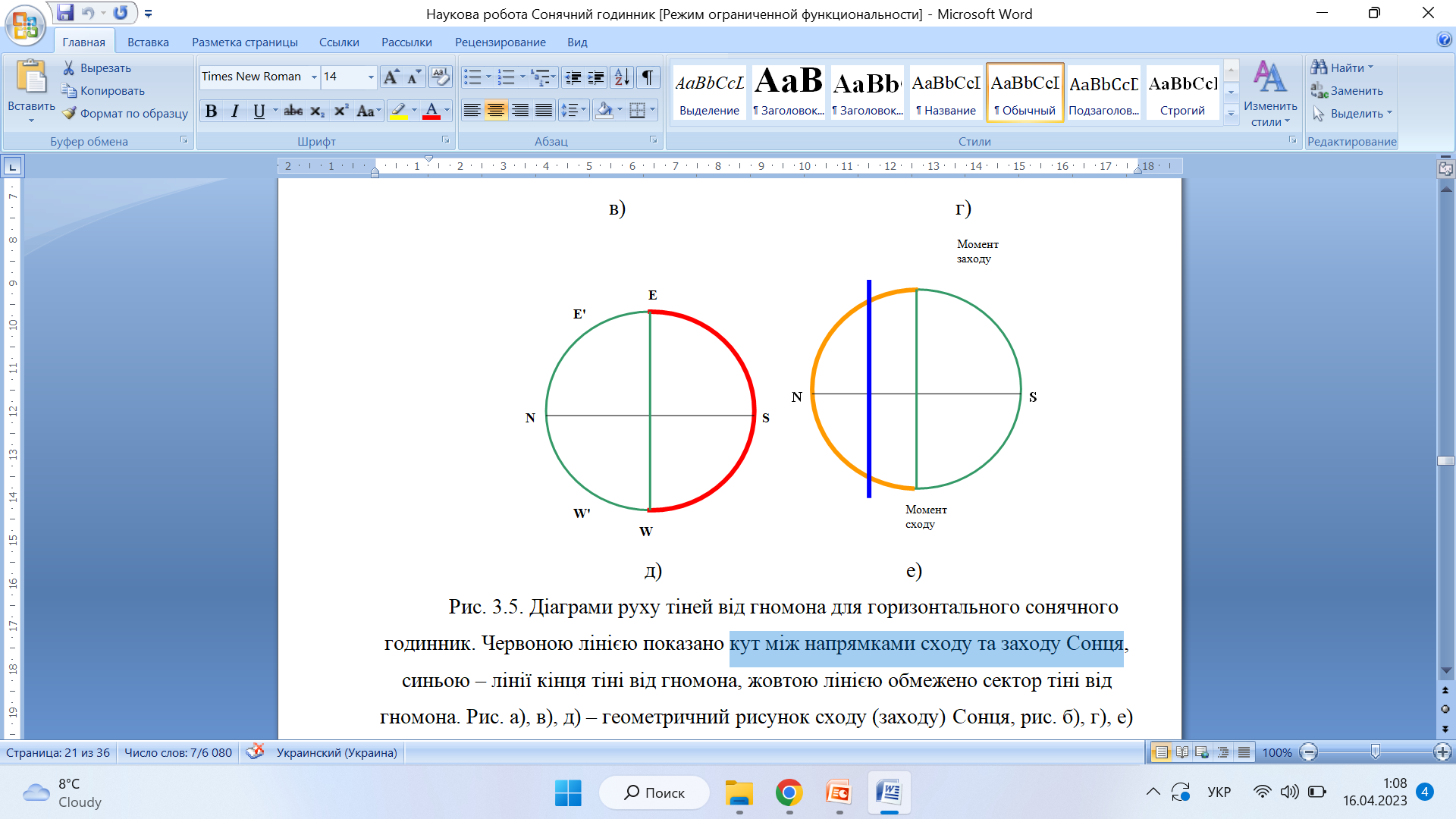 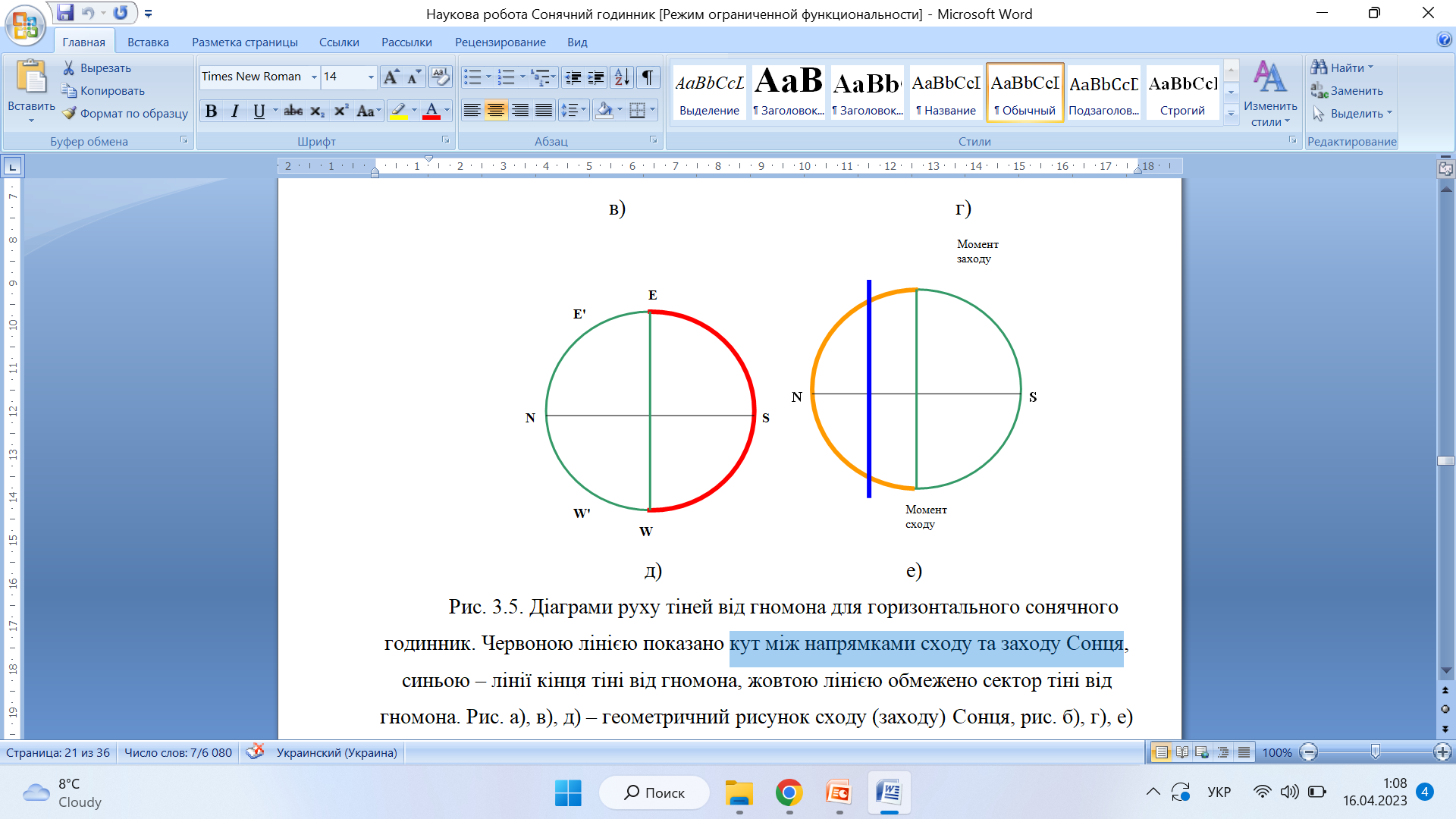 кут між напрямками сходу
 та заходу Сонця
Лінія кінця руху тіні від гномона
Сектор тіні від гномона
Слайд 15
Як  “побачити” рівняння часу?
1. Річний рух кінця тіні від вертикального гномона описує вісімку, якщо спостереження вести кожен день в один і той же час
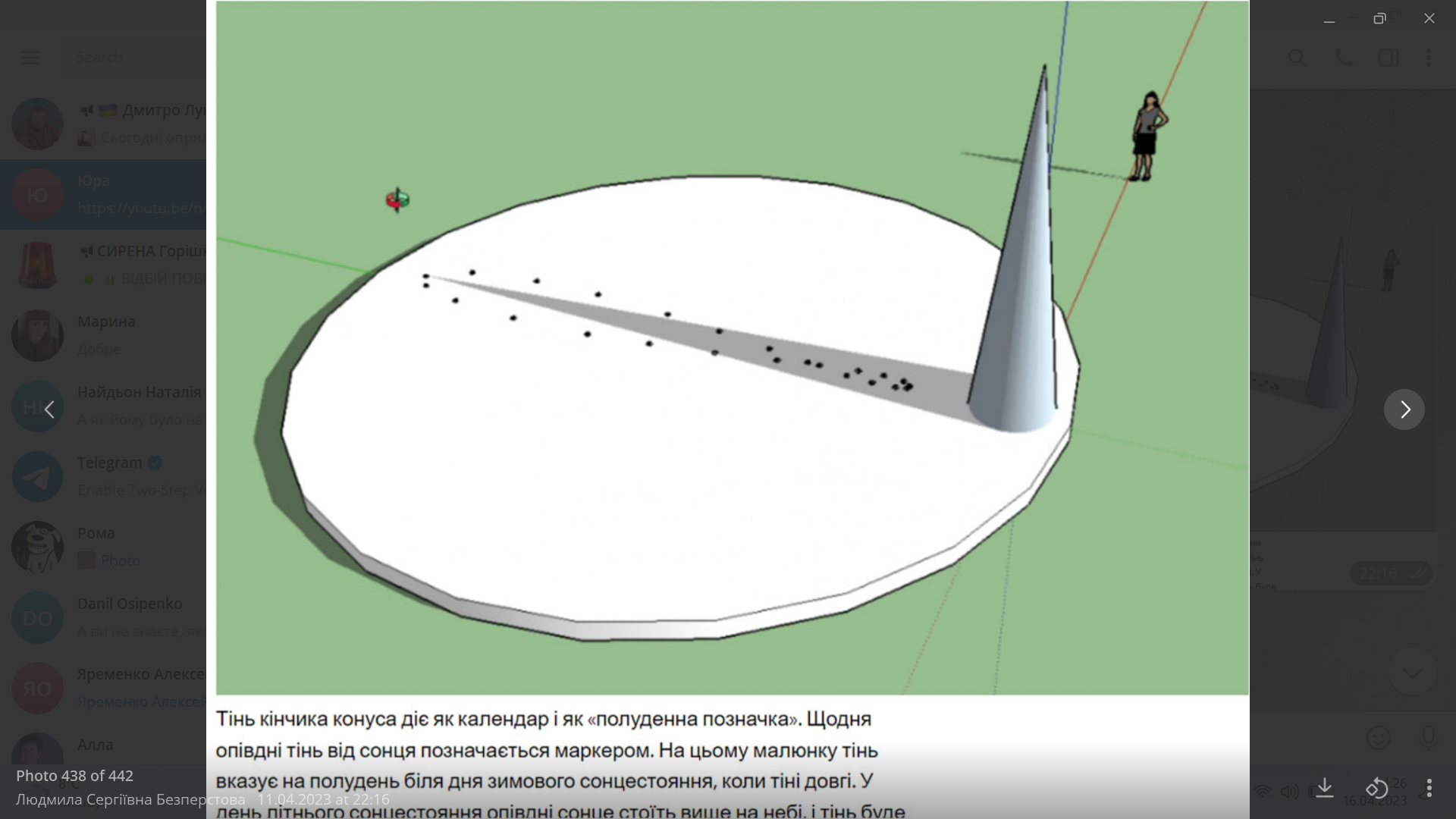 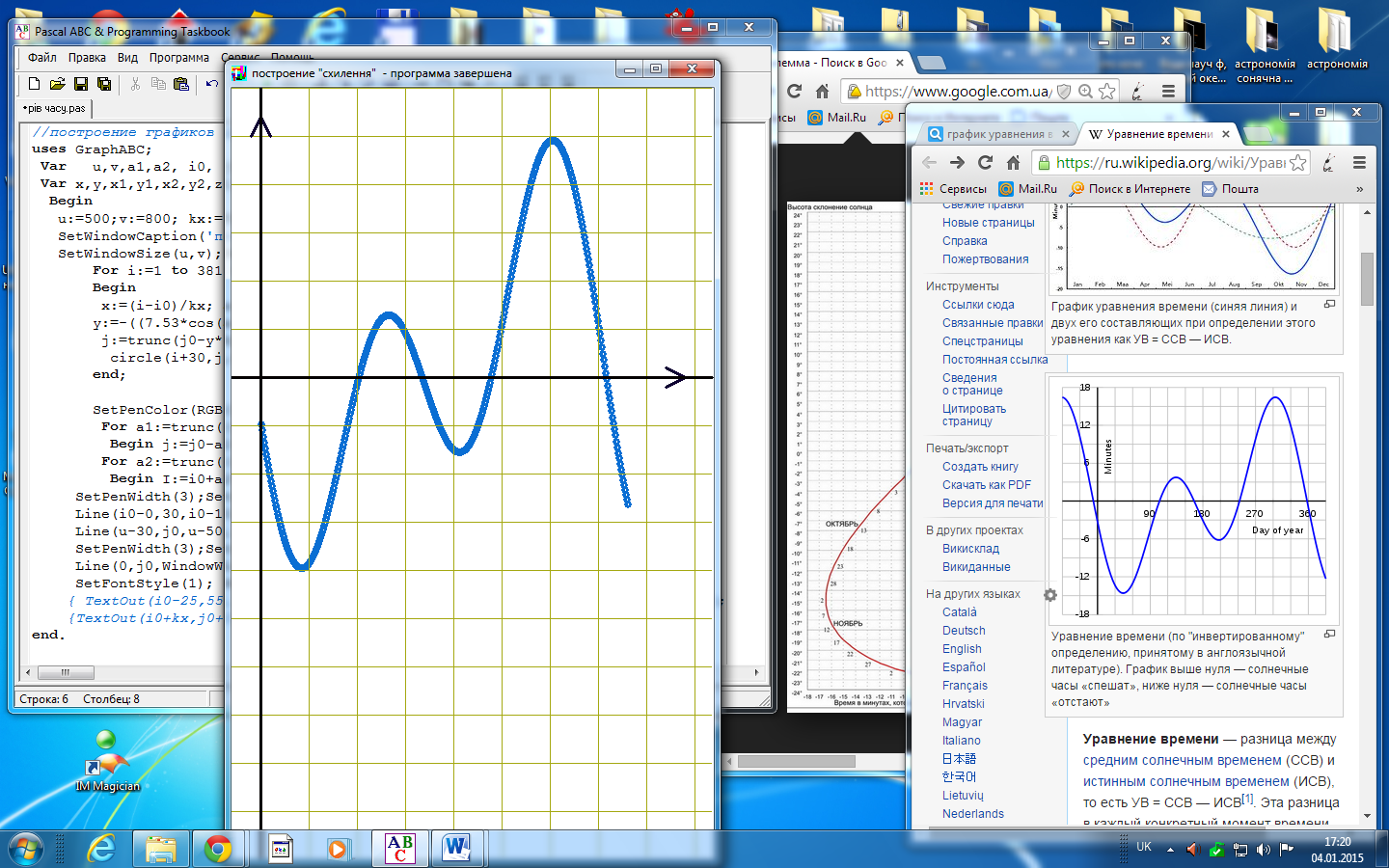 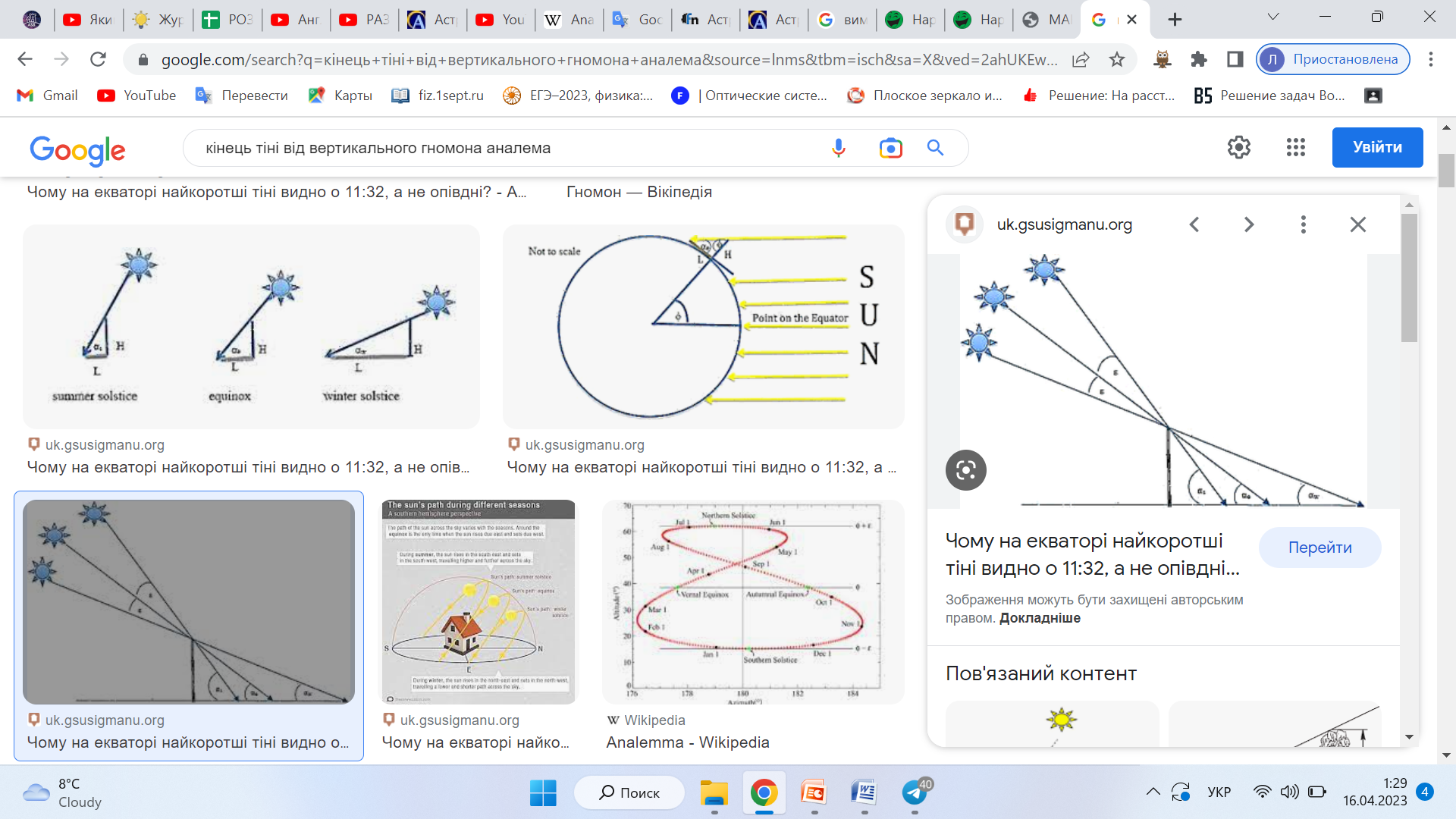 12.02
15.04
Довжина тіні від вертикального гномонв висотою  1 м – L= 2.7 м, найбільші відхилення від осі – c=0.24 м
25.12
13.06
a
01.09
04.11
c
L
Слайд  16
Небесна вісімка - аналема
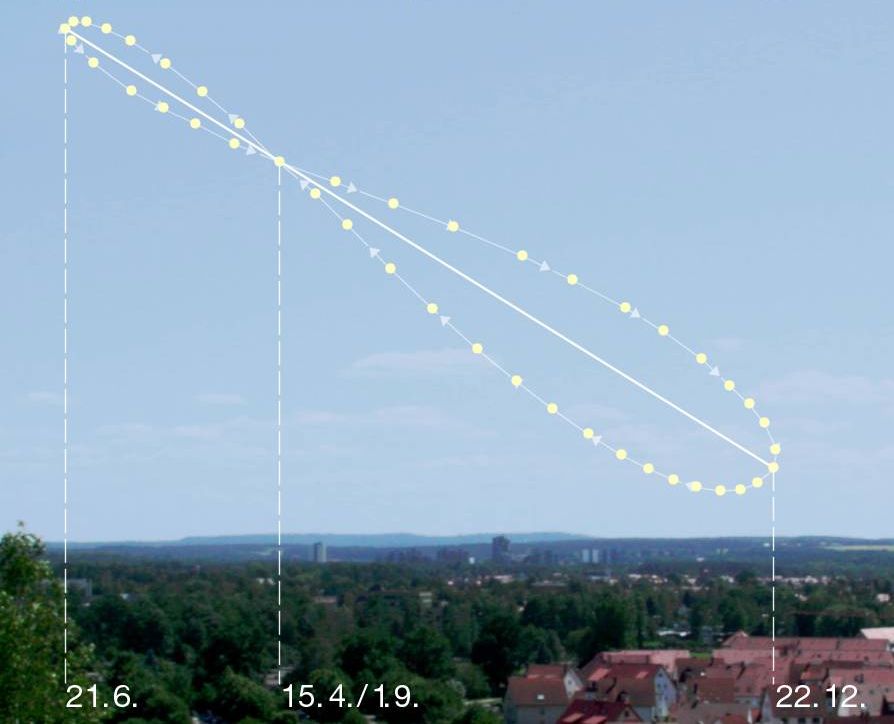 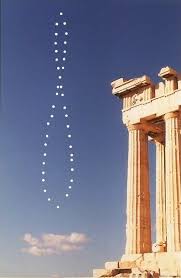 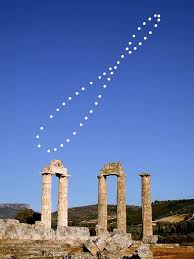 3
1
2
Фото зроблене в північній півкулі: 
1 – до полудня, 
2 в полудень
3 – після полудня
4 - тутулема
Фото зроблене в південній  півкулі: 
5 – після полудня
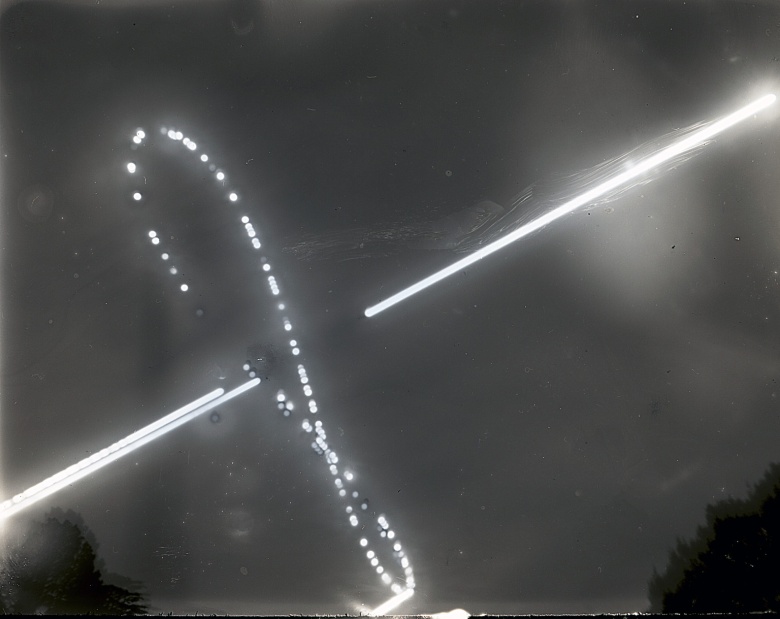 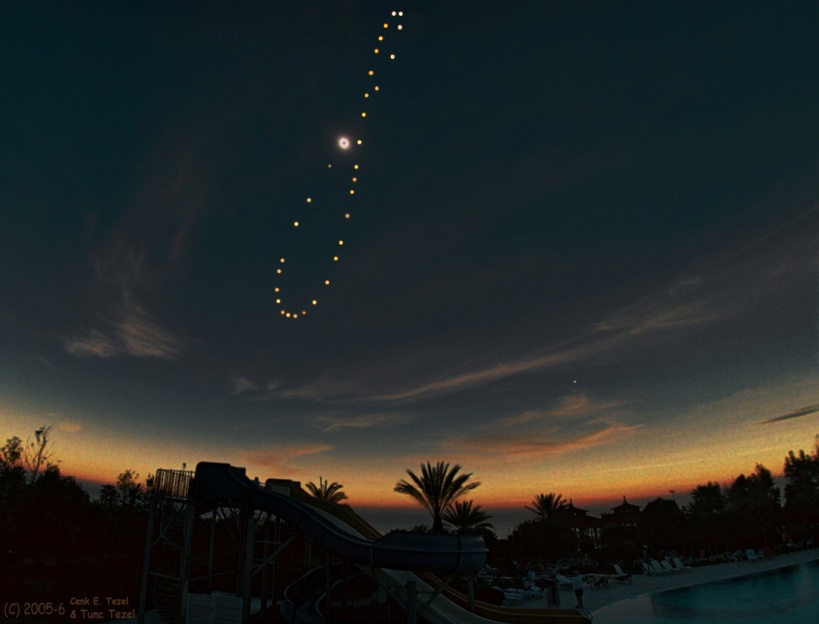 5
4
Слайд 17
Аналема - графічне відображення рівняння часу на небосхилі
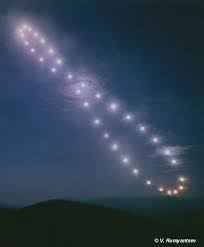 Форма аналеми визначається
 нахилом земної осі 
до площини 
екліптики 
та
еліптичністю земної орбіти
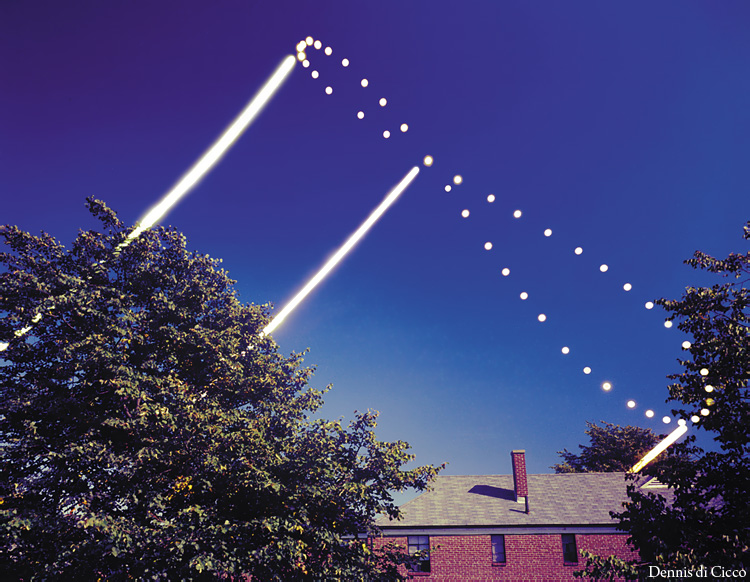 Аналема над Україною
Серпень 1998 – 
серпень 1999
Кримська  астрономічна обсерваторія
Слайд 18
У які дні року проводилася зйомка?
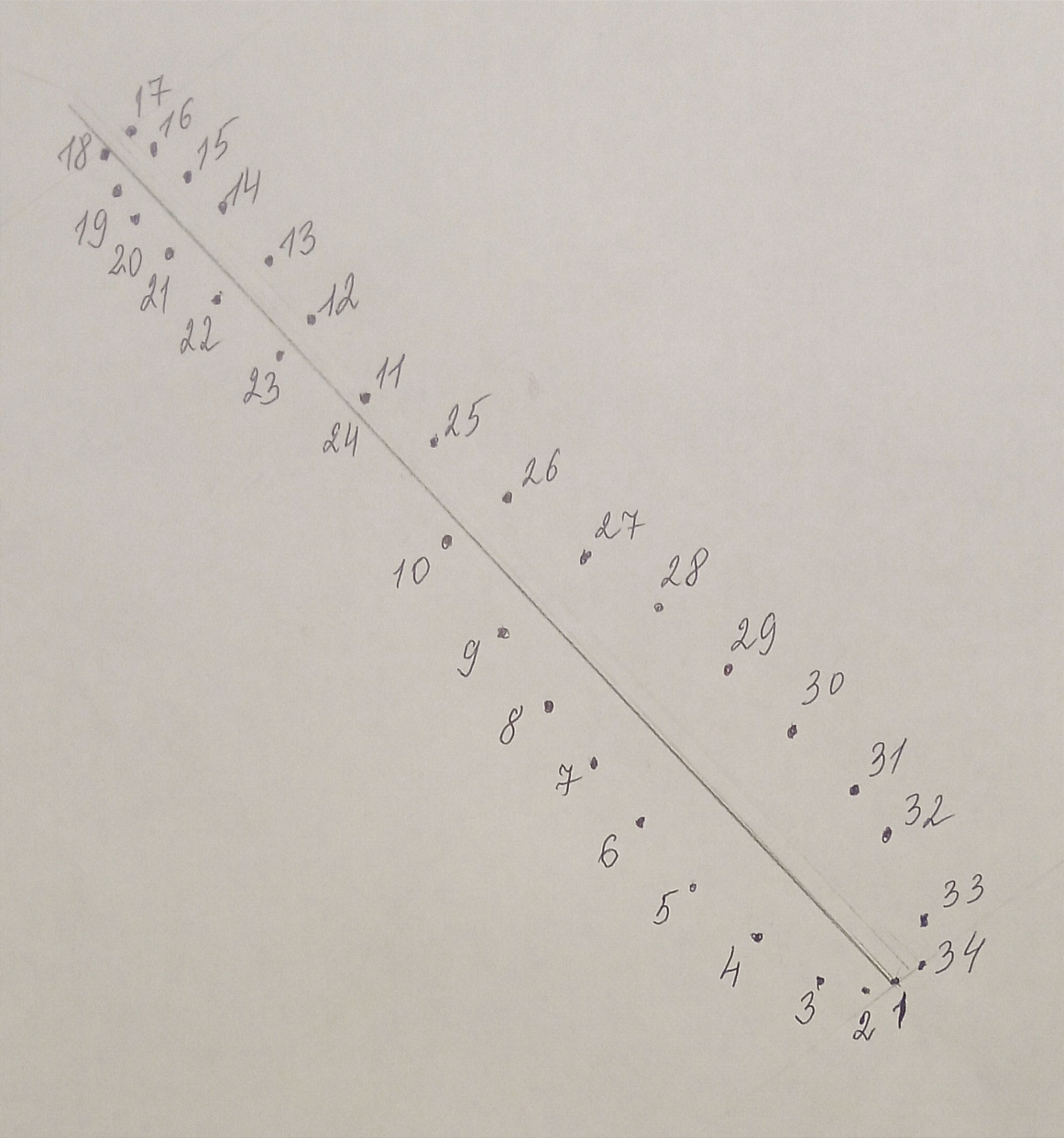 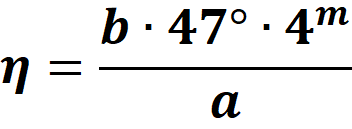 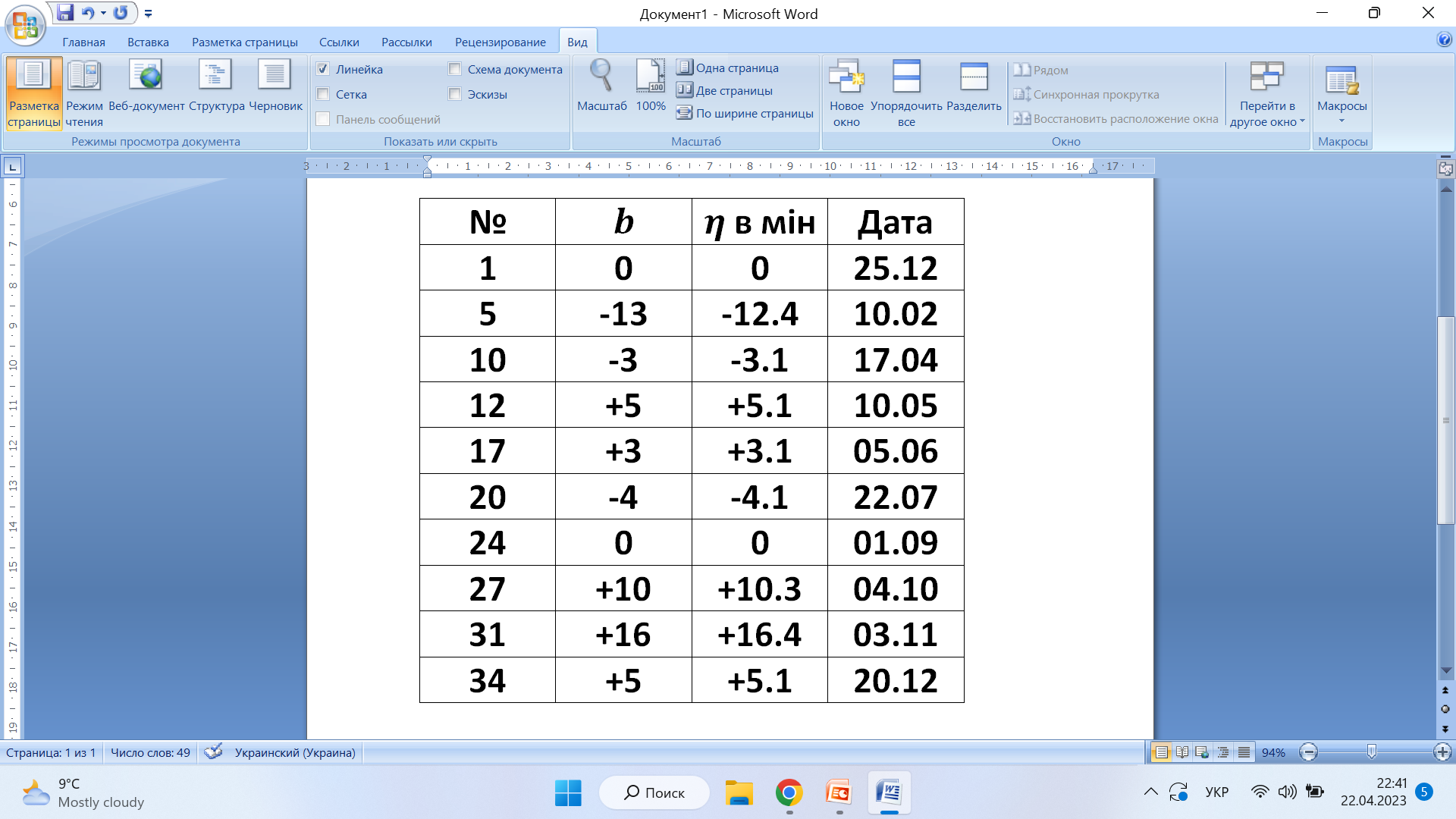 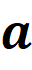 =183 мм
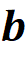 Зйомка проводилася до полудня, орієнтовні дати зйомки 
визначили графічно за допомогою аналеми та рівняння часу
Слайд 19
Висновки
Модель горизонтального сонячного годинника може бути застосована для пояснення багатьох явищ, які залежать від видимого шляху Сонця на небесній сфері
Питання визначення часу є досить складним, виготовлення моделі сонячного годинника дає розуміння принципу вимірювання часу 
Нерівномірність шкали сонячного часу викликана: нахилом осі обертання Землі до площини орбіти та еліптичністю орбіти 
Незаперечним підтвердженням цього є аналемма Сонця – фізичне явище, що існує реально. Рівняння часу – математична модель, що відображає фізичну реальність видимого руху Сонця 
Модель горизонтального сонячного годинника може бути використана для проектування та побудови сонячного годинника в м. Горішні Плавні
Основи функціонування сонячного годинника можуть бути використані у системах стеження за Сонцем, для коригування відео та фотоапаратури на космічних зондах
Сонячний годинник – символ наших уявлень про всесвіт
Слайд 20
Дякую за увагу!